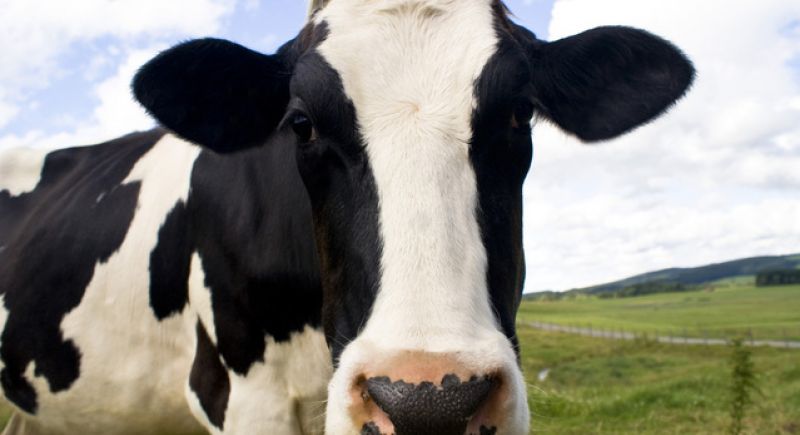 28-29 November 2019
Advanced bone augmentation course Two days Master class on guided and customized bone augmentation procedures in the Netherlands
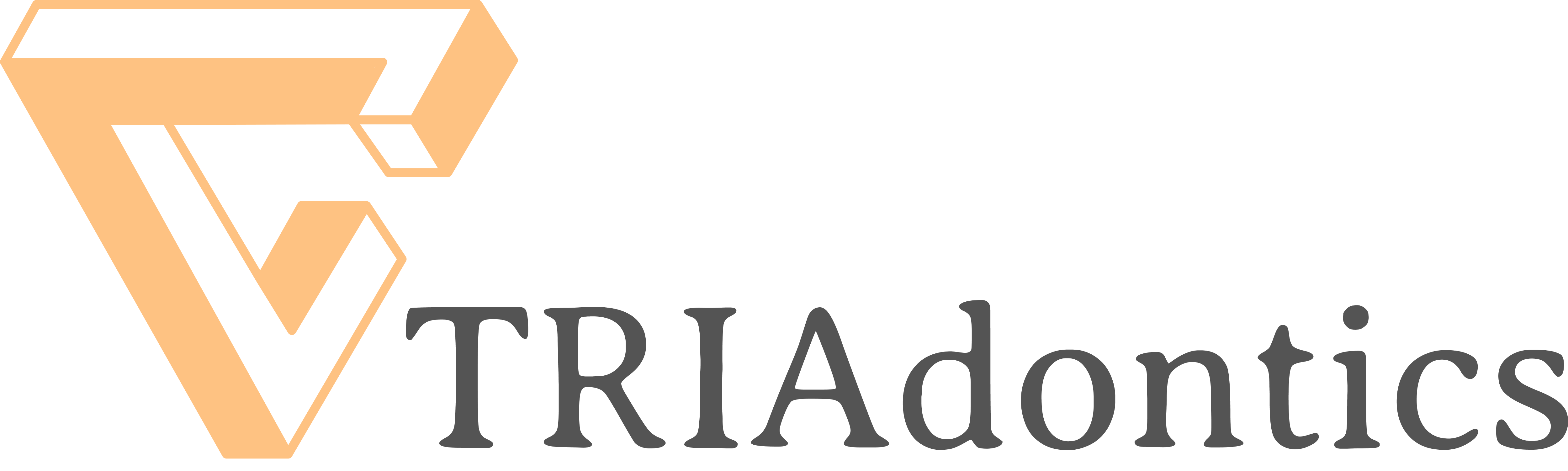 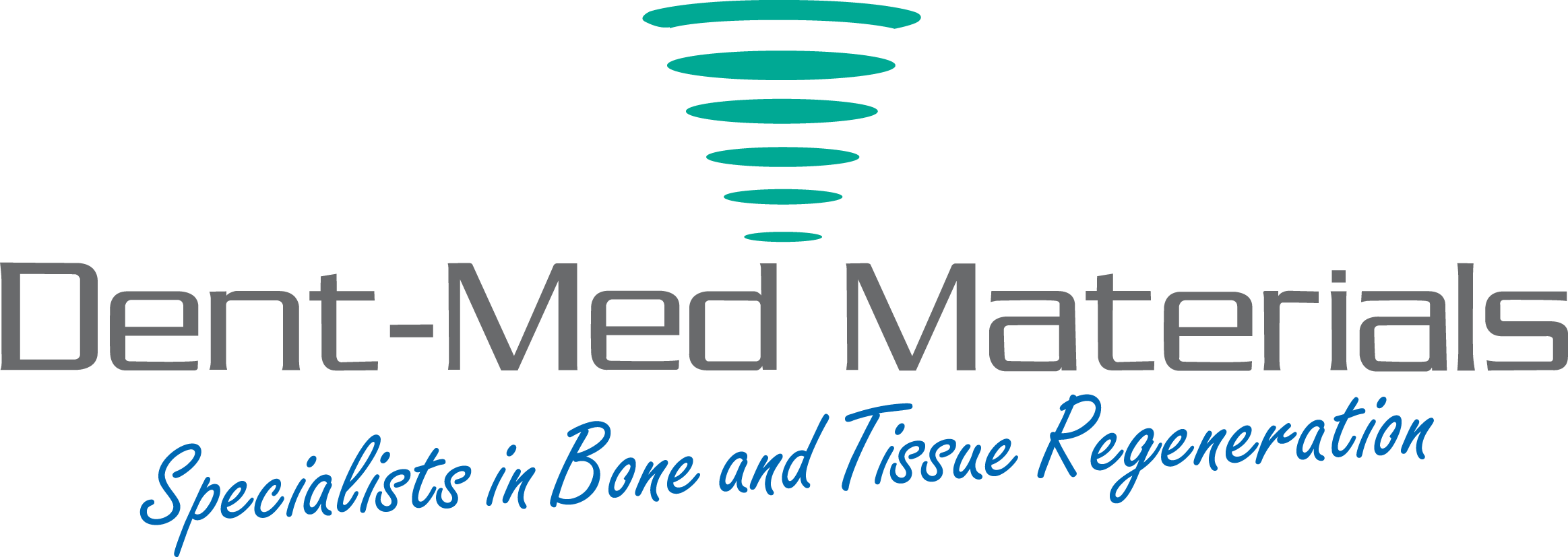 Digital Implant Prosthodontics Academy